Dr Ajay Gambhir 
M.D. (Pediatrics) & M.D. (C. Med.)
FIAP, FIAMS, FNNF
President IAP Delhi 2008-09, Vice-President CIAP 2007-08,
President, NNF (2015-16),
Secretary DMA 2020-22
NTAGI Member 2001-2017
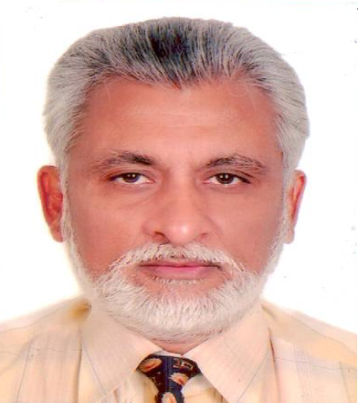 Neonatologist and clinical epidemiologist withInnovation, advocacy and strong commitment to quality, equity and accountability.Involved in system strengthening and team building & implementation researchPart of many advisory and regulatory boards Delhi Medical Council (2010-15-2020), Quality Council of India (NABQP) Board Member NTBN (National Technical Board of Nutrition) NITI AYOG – till date NABH- ex Board Member  representing IMA(HQ) Lead Consultant ISO/BISNTAGI – National Technical Advisory Committee of Immunization –GOI (2001-15)EB Member & Office Bearer of CIAP -2005-07 & 2016-17INAP (India Newborn Action Plan) IMA(Hq)  - Ex Sec Academy , National Finance sec( Hq) 2014-15NNF- chairman Quality & accreditationAdministrator- www.Vaccineindia.org & www.Newbornindia.org